픈
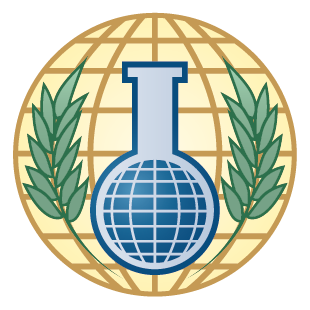 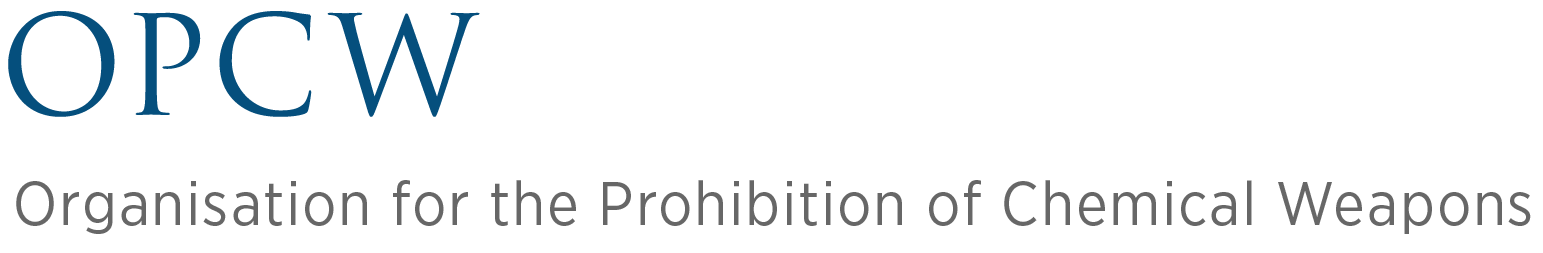 Exercises for Risk Assessment
Focused on Process Safety Management
Rohan Perera  & Han-Gi Kim
Feburary 6, 2020
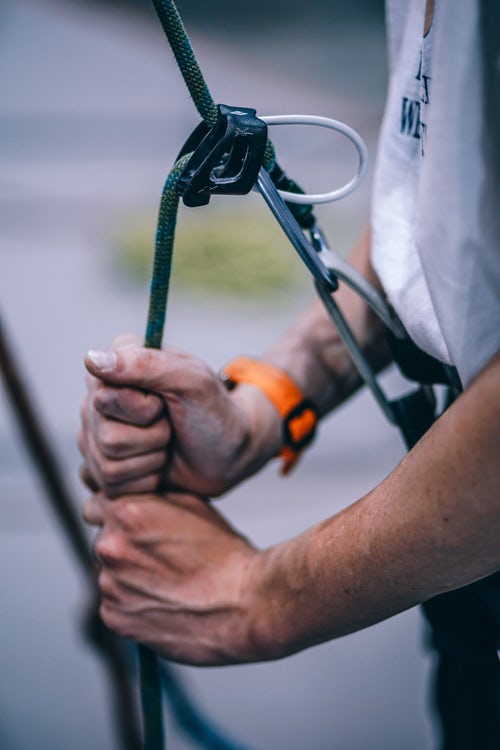 1
Workshop # 1
- Process Technology
2
픈
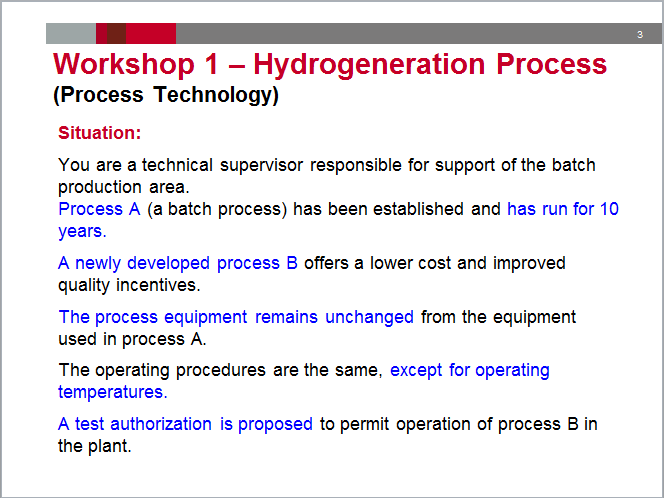 Memo
3
픈
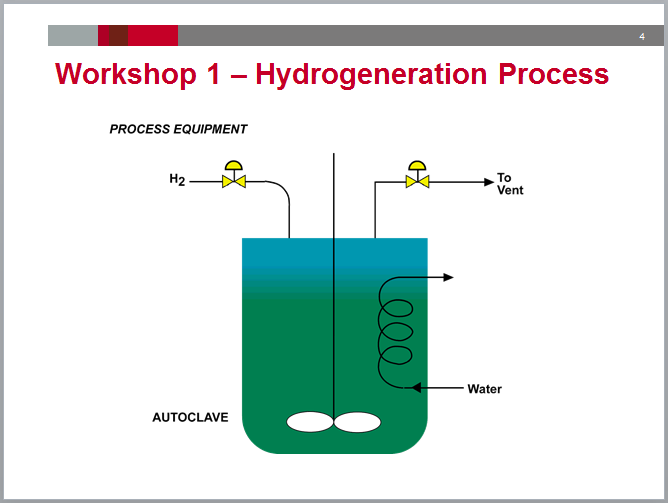 Memo
4
픈
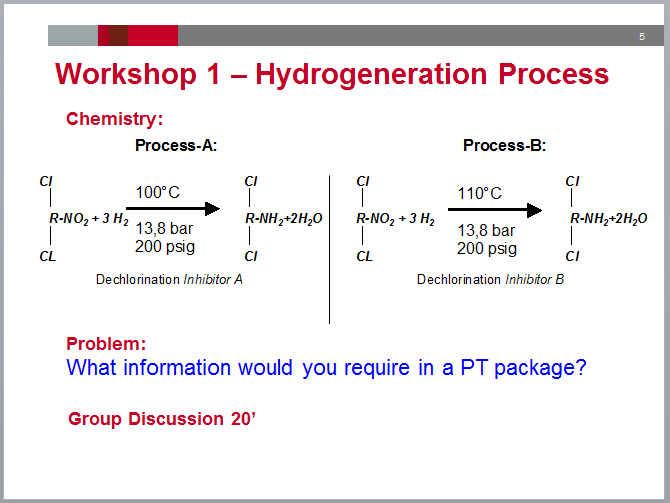 Memo
5
Workshop # 2
- Process Hazard Analysis
6
픈
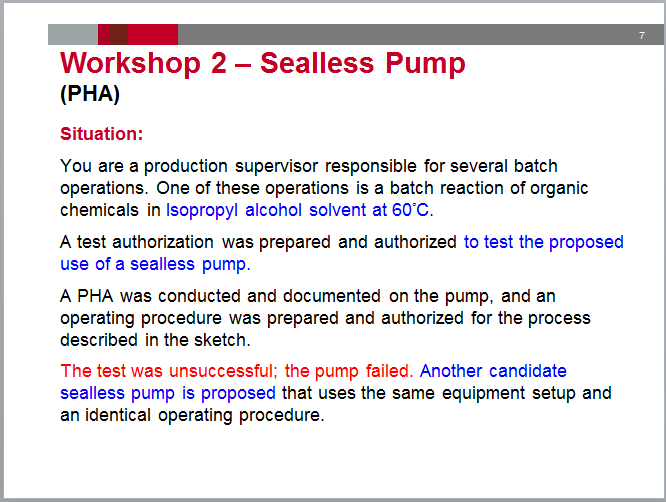 Memo
7
픈
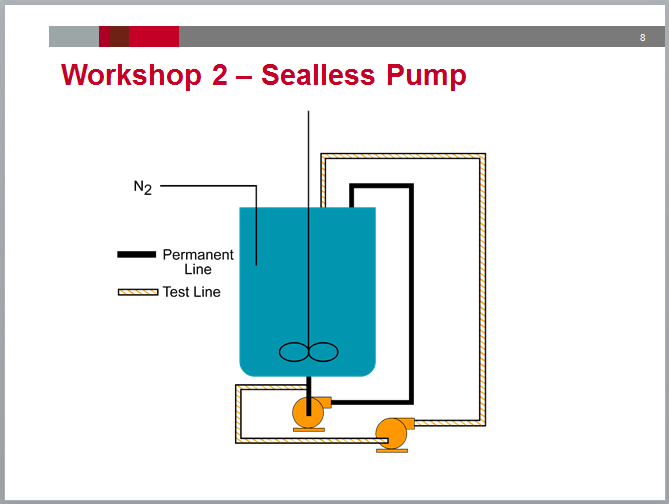 Memo
8
픈
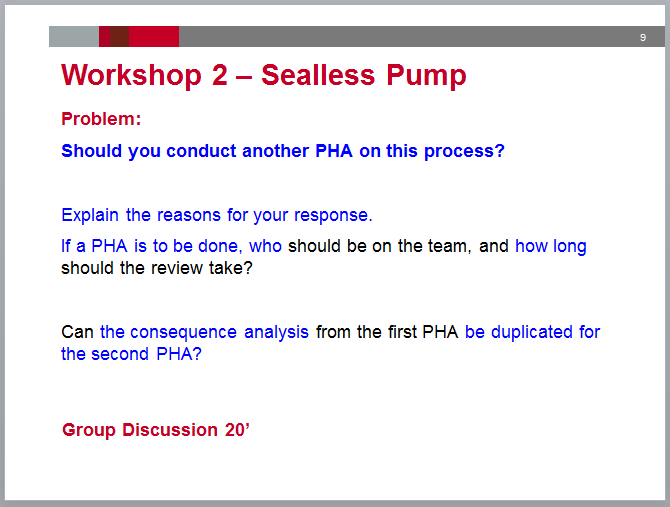 Memo
9
Workshop # 3
- Management Of Change-Technology
10
픈
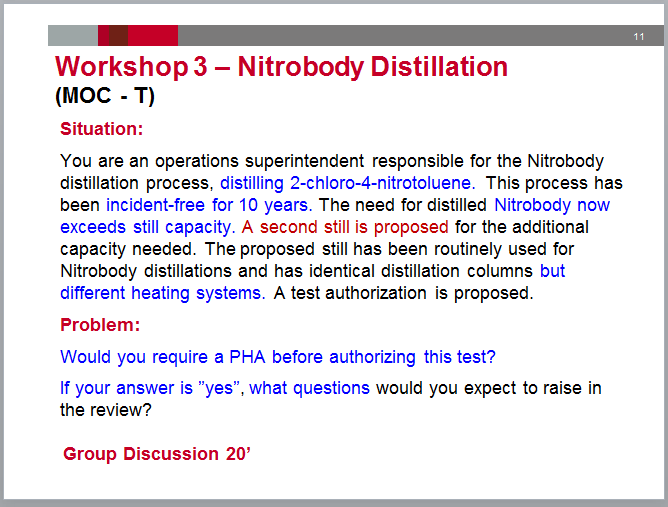 Memo
11
픈
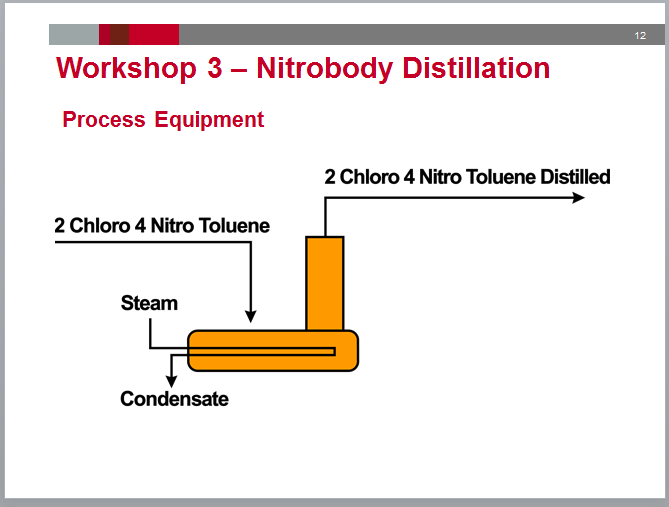 Memo
12
픈
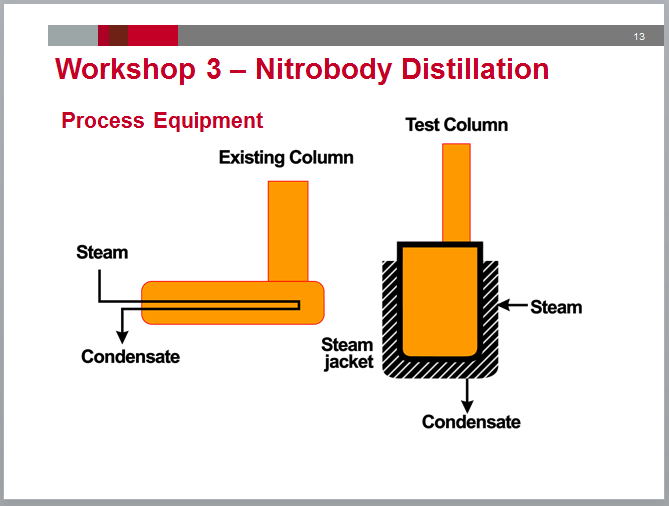 Memo
13
Workshop # 4
- Quality Assurance
14
픈
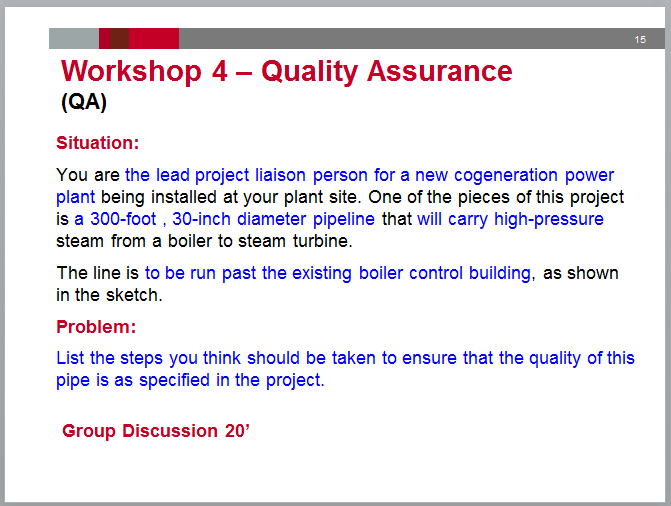 Memo
15
픈
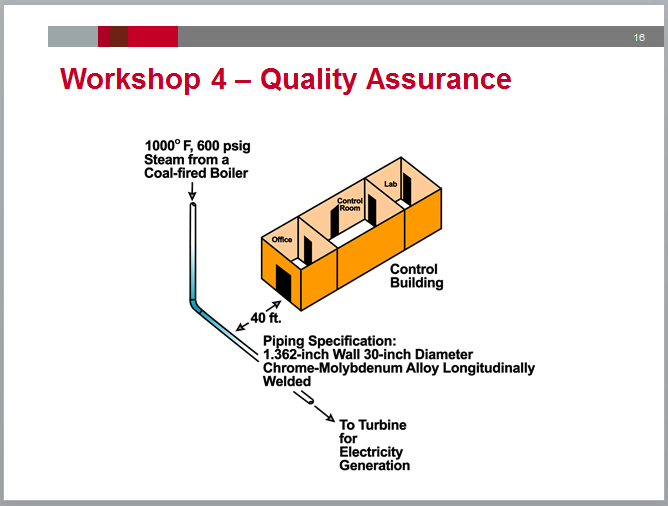 Memo
16
Workshop # 5
- Pre-Start up Safety Review (PSSR)
17
픈
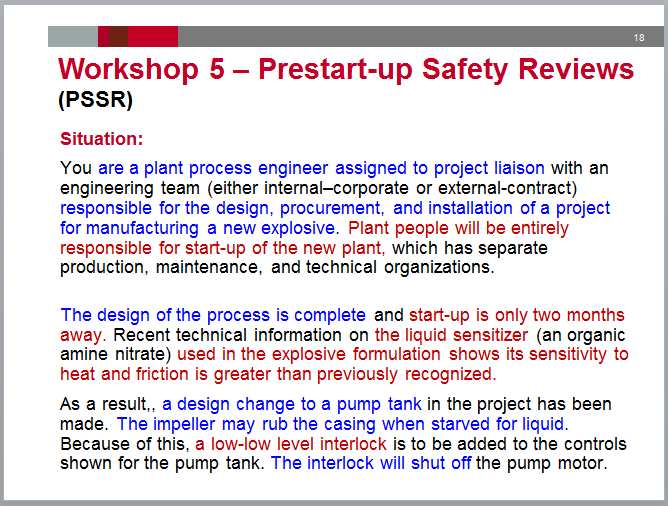 Memo
18
픈
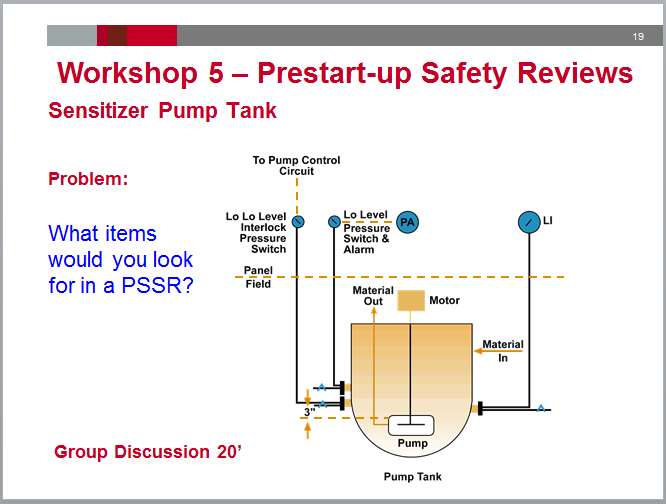 Memo
19
Workshop # 6
- Mechanical Integrity (MI)
20
픈
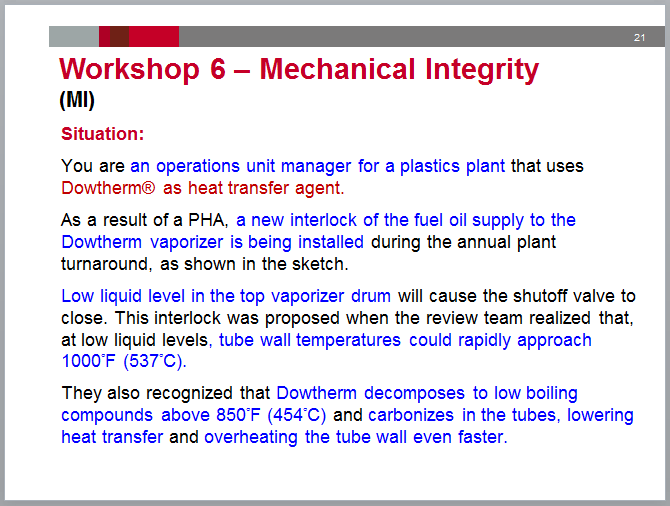 Memo
21
픈
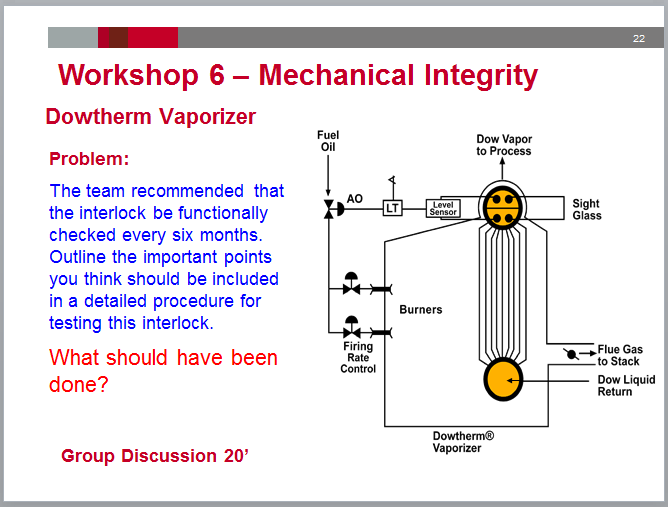 Memo
22
Workshop # 7
- Management Of Change - Subtle
23
픈
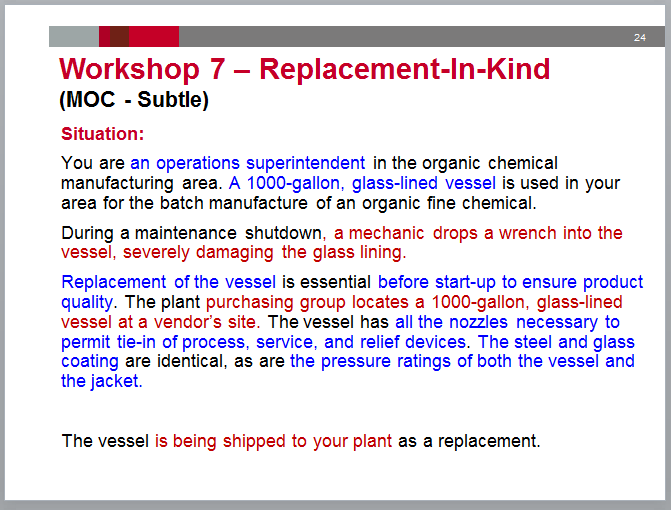 Memo
24
픈
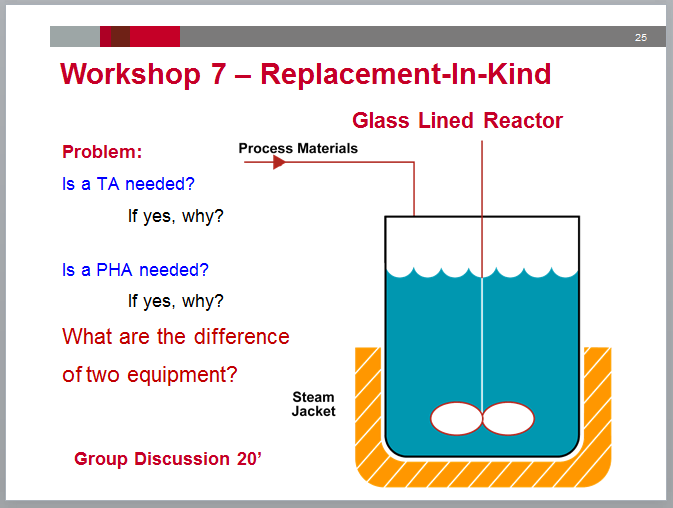 Memo
25
Workshop # 8
- Management Of Change - People
26
픈
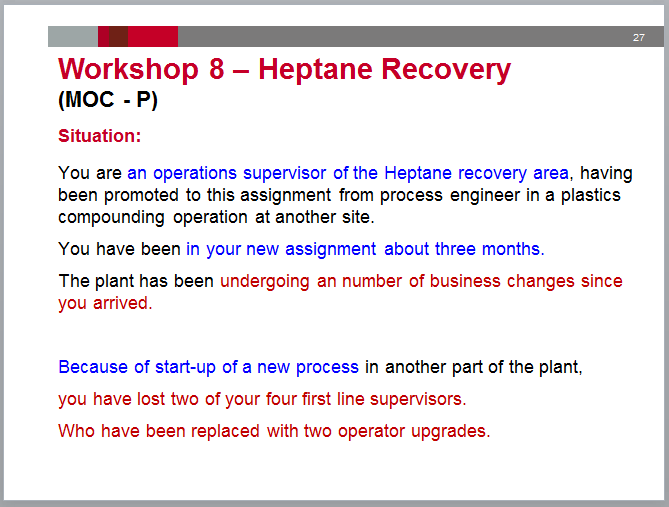 Memo
27
픈
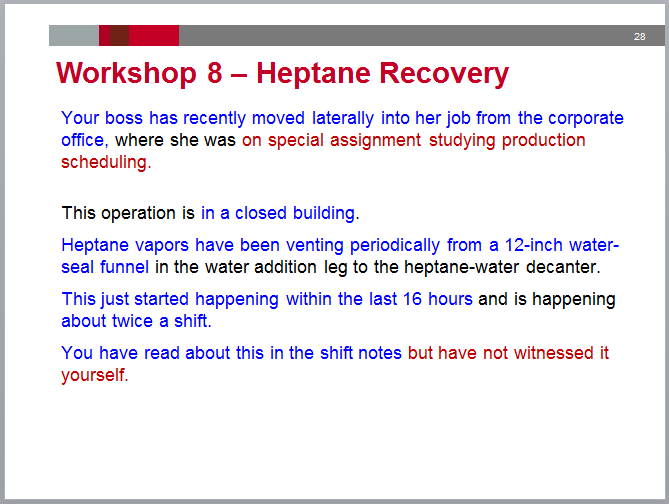 Memo
28
픈
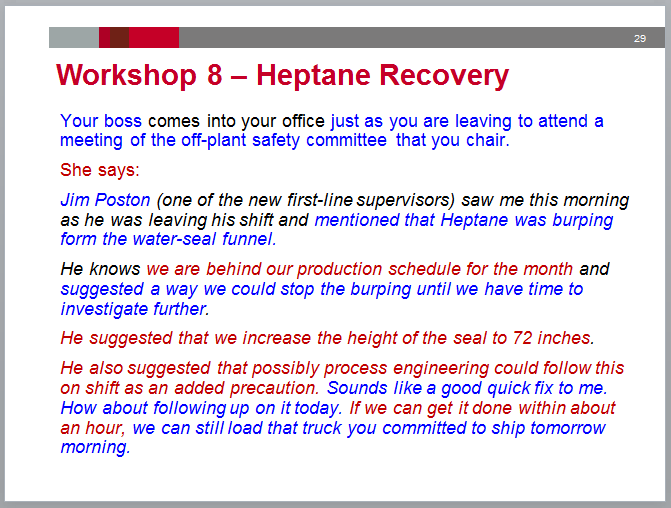 Memo
29
픈
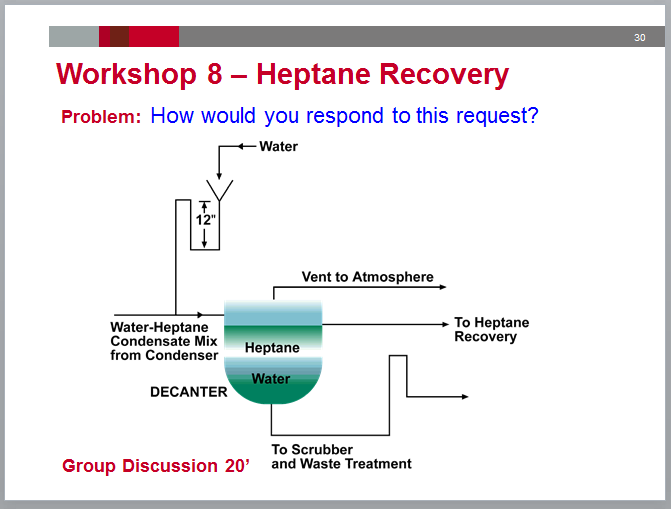 Memo
30
Workshop # 9
- Auditing
31
픈
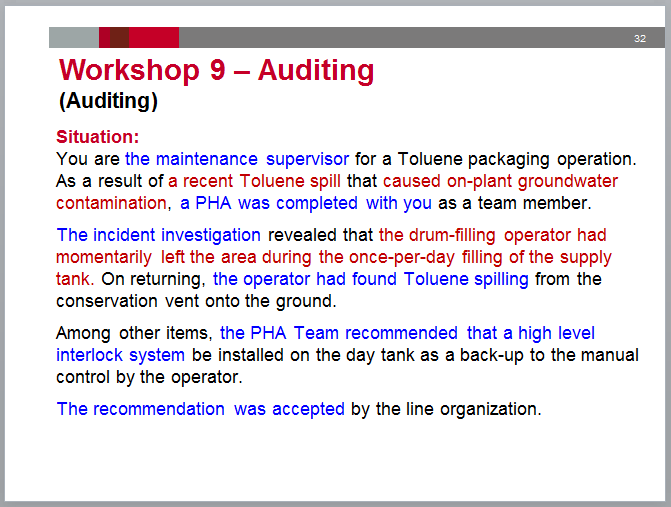 Memo
32
픈
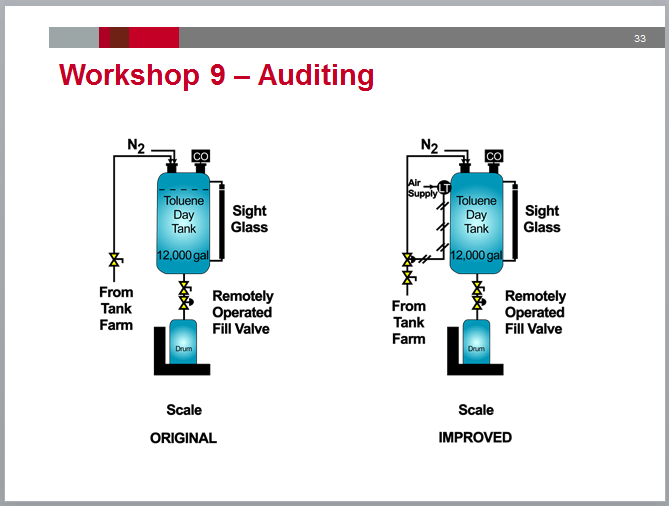 Memo
33
픈
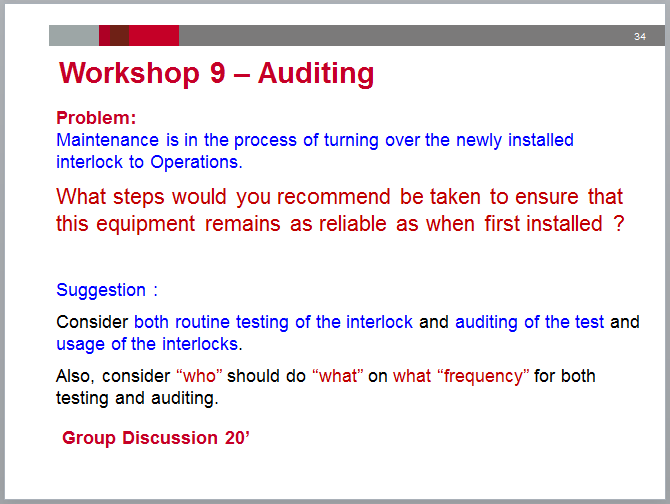 Memo
34
픈
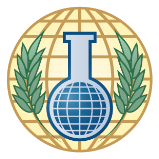 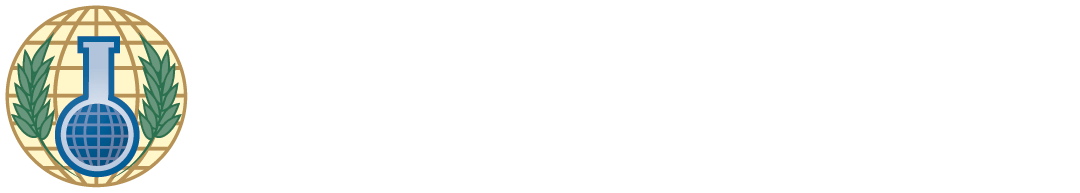 35